HABILIDADES PARA LA ESCUELA Y MÁS ALLÁ | LEER, ESCUCHAR Y TOMAR NOTA
TOMA DE NOTAS ACTIVA
¿Qué sé sobre este tema?
¿Qué quiero saber sobre este tema?
¿Cómo sabré lo que quiero saber?
Concéntrate en los detalles importantes.
© 2022 OVERCOMING OBSTACLES
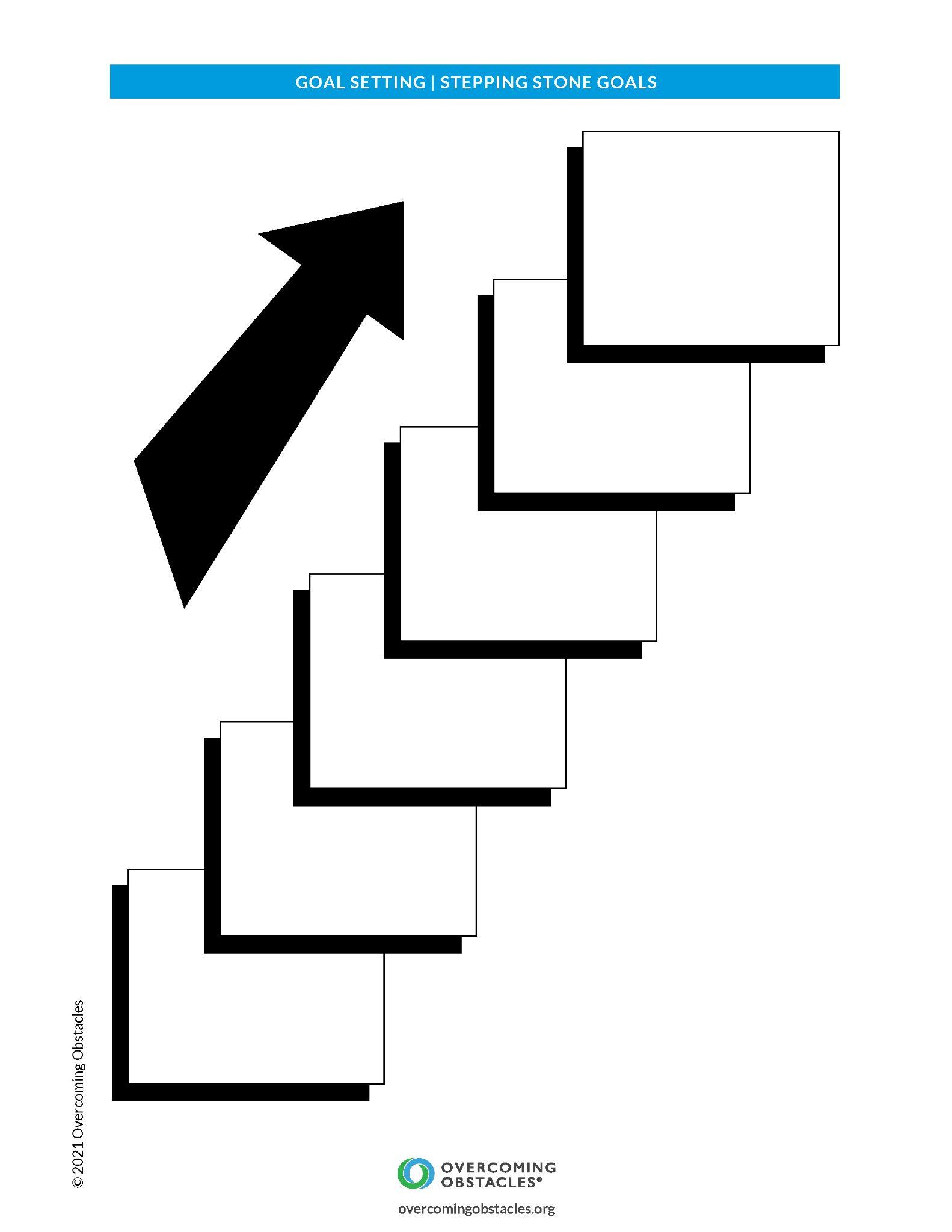